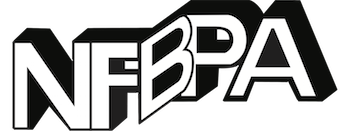 FORUM 2018
EFFECTIVE STRATEGIES FOR SALARY NEGOTIATIONS & OFFER MANAGEMENT
#NFBPAROCKS
Welcome & Introductions
MODERATOR:

Brett Byers, Executive Vice President, The Hawkins Company

PANELISTS:

Harlan Jefferson, Town Manager, City of Prosper, Texas

Isaac Turner, City Manager, City of Taylor, Texas

Shawn Stokes, Human Resources, Montgomery County, Maryland
#NFBPAROCKS
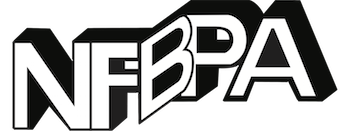 1. When does the negotiation begin?    What should you be prepared for?
#NFBPAROCKS
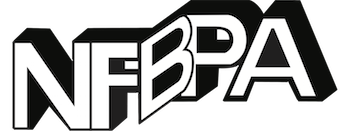 2. What should be negotiated?a. Compensation Plan Componentsb. Employment Agreement
#NFBPAROCKS
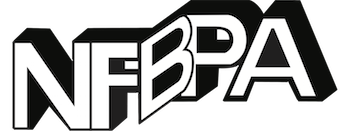 3. Lets talk about pay equity?
#NFBPAROCKS
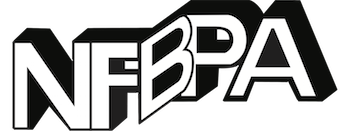 4. What kind of push back should candidates anticipate?
#NFBPAROCKS
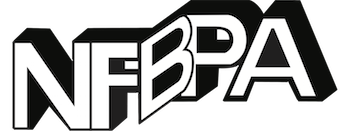 5. What have been the most challenging negotiations you have encountered?How did you overcome them?
#NFBPAROCKS
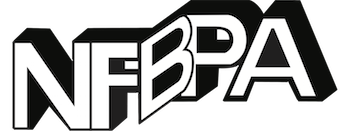 6. Other things to consider in the offer management processa. Background Checksb. References
#NFBPAROCKS
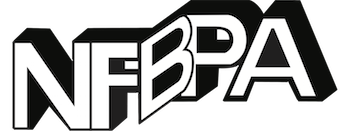 FORUM 2018
QUESTIONS??
#NFBPAROCKS